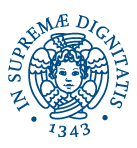 Università di Pisa
Neural Network Classification
Human Language Technologies
Università di Pisa
Classification
Define classes/categories
Label text
Extract features
Choose a classifier
Naive Bayes Classifier 
Decision Trees
Maximum Entropy
SVM
Neural Network
… 
Train it 
Use it to classify new examples
Decision Trees
Naïve Bayes
Naïve Bayes
More powerful than Decision Trees
Every feature gets a say in determining 
which label should be assigned to a given input value.
Slide from Heng Ji
Naïve Bayes: Strengths
Very simple model
Easy to understand
Very easy to implement
Can scale easily to millions of training examples (just need counts!) 
Very efficient, fast training and classification
Modest space storage
Widely used because it works really well for text categorization
Linear, but non parallel decision boundaries
Slide from Heng Ji
Naïve Bayes: weaknesses
Naïve Bayes independence assumption has two consequences:
The linear ordering of words is ignored (bag of words model)
The words are independent of each other given the class:
President is more likely to occur in a context that contains election than in a context that contains poet
Naïve Bayes assumption is inappropriate if there are strong conditional dependencies between the variables
Nonetheless, Naïve Bayes models do well in a surprisingly large number of cases because often we are interested in classification accuracy and not in accurate probability estimations) 
Does not optimize prediction accuracy
Slide from Heng Ji
The naivete of independence
Naïve Bayes assumption is inappropriate if there are strong conditional dependencies between the variables
Classifier may end up "double-counting" the effect of highly correlated features, pushing the classifier closer to a given label than is justified
Consider a name gender classifier
features ends-with(a) and ends-with(vowel) are dependent on one another, because if an input value has the first feature, then it must also have the second feature
For features like these, the duplicated information may be given more weight than is justified by the training set
Slide from Heng Ji
Decision Trees
Strengths
Weaknesses
capable to generate understandable rules
perform classification without requiring much computation
capable to handle both continuous and categorical variables
provide a clear indication of which features are most important for prediction or classification.
prone to errors in classification problems with many classes and relatively small number of training examples. 
Since each branch in the decision tree splits the training data, the amount of training data available to train nodes lower in the tree can become quite small. 
can be computationally expensive to train. 
Need to compare all possible splits
Pruning is also expensive
Slide from Heng Ji
Linearly separable data
Class1
Linear Decision boundary
Class2
Slide from Heng Ji
Non linearly separable data
Class1
Class2
Slide from Heng Ji
Class1
Class2
Non linearly separable data
Non Linear Classifier
Slide from Heng Ji
Linear versus Non Linear algorithms
Linear or Non linear separable data?
We can find out only empirically
Linear algorithms (algorithms that find a linear decision boundary)
When we think the data is linearly separable
Advantages
Simpler, less parameters
Disadvantages
High dimensional data (like for NLP) is usually not linearly separable
Examples: Naïve Bayes,Perceptron, Max Emtropy, large margin 
Note: we can use linear algorithms also for non linear problems (see Kernel methods)
Slide from Heng Ji
Linear versus Non Linear algorithms
Non Linear algorithms 
When the data is non linearly separable
Advantages
More accurate
Disadvantages
More complicated, more parameters
Example: Kernel methods
Note: the distinction between linear and non linear applies also for multi-class classification (we’ll see this later)
Slide from Heng Ji
Simple linear algorithms
Perceptron algorithm
Linear
Binary classification
Online (process data sequentially, one data point at the time)
Mistake driven
Simple single layer Neural Networks
Slide from Heng Ji
Hyperplane
Hyperplane equation:	wx + b = 0
wx + b > 0
wx + b = 0
-b/w2
w
wx + b < 0
Vector of features
word is capitalized (Trump)
word made of digits (2016)
all upper (USA)

tree = <0, 0, 0>
Dylan = <1, 0, 0>

Binary features
Non binary features
Bag of words

“the presence of words in the document”
	[2, 1, 1, 1, 1, 1]
“the absence of words in the document”
	[2, 0, 1, 1, 1, 1, 1]

Use a dictionary to assign an index to each word:
	dict[newword] = len(dict)
Linear Binary Classification
Data: {(xi, yi)}i=1…n
x in Rd     (x is a vector in d-dimensional space)
    feature vector
y in {-1,+1}
    label (class, category)
 Question: 
Find a linear decision boundary:
wx + b (hyperplane)
such that the classification rule associated with it has minimal probability of error 
classification rule: 
y = sign(w x + b)
which means:
if wx + b > 0 then y = +1
if wx + b < 0 then y = -1
Gert Lanckriet, Statistical Learning Theory Tutorial
Linear Binary Classification
Find a good hyperplane
          (w, b) in Rd+1
   	that correctly classifies data points as much as possible
In online fashion: one data point at the time, update weights as necessary
wx + b = 0
Classification Rule:
  y = sign(wx + b)
G. Lanckriet, Statistical Learning Theory Tutorial
Perceptron
The Perceptron
Σxi wi
sum
weights
inputs
*
output
Frank Rosenblatt (1962).  Principles of Neurodynamics, Spartan, New York, NY.
Subsequent progress was inspired by the invention of learning rules inspired by ideas from neuroscience…

Rosenblatt’s Perceptron could automatically learn to categorise or classify input vectors into types.
It obeyed the following rule:
If the sum of the weighted inputs exceeds a threshold, output 1, else output 0.
1 if Σ inputi * weighti > threshold
   0 if Σ inputi * weighti < threshold
Binary Threshold Neurons
McCulloch-Pitts (1943)
First compute a weighted sum of the inputs from other neurons
Then output a 1 if the weighted sum exceeds the threshold.
y
1
0
z
Perceptron as Single Layer Neural Network
S
y = sign(wx + b)
Multi-layer Perceptron
x1
x2
Input
Output
xn
Hidden layers
Properties of Architecture
No connections within a layer
No direct connections between input and output layers
Fully connected between layers
Often more than 3 layers
Number of output units need not equal number of input units
Number of hidden units per layer can be more or less than input or output units
Each unit is a perceptron
Often include bias as an extra weight
What do each of the layers do?
1st layer draws linear boundaries
2nd layer combines the boundaries
3rd layer can generate arbitrarily complex boundaries
Layered Network (aka Deep Neural Network)
Input nodes
Output nodes
Hidden nodes
Connections
h0
y
x
h1
slide from G. Hinton
Matrix Notation for a Layer
W1,2
z = Wx + b
a =f(z)
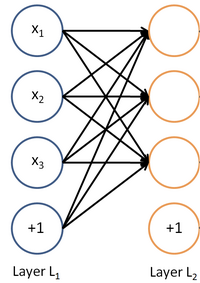 b3
Activation Function
For each neuron, sum the inputs multiplied by their weights, and add the bias
The result is passed through an activation function, whose output feeds the next layer
Non-linearity needed to learn non-linear functions
Typical functions:
sigmoid function (as in logistic regression)
Hyperbolic tangent
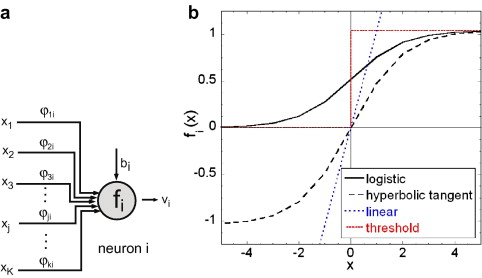 Need for non linearities
Without non-linearities, deep neural networks can’t do anything more than a linear transform 
Extra layers could just be compiled down into a single linear transform:
W1 W2 x = Wx 
With more layers, they can approximate more complex functions
Universal Approximation Theorem: A 2-layer network can approximate any continuous function
The width of such networks has to be exponentially large
Perceptron Learning Rule
Assuming the problem is linearly separable, there is a learning rule that converges in a finite time
Motivation 
	A new (unseen) input pattern that is similar to an old (seen) input pattern is likely to be classified correctly
Learning Rule
Basic Idea
go over all existing data patterns, whose labeling is known, and check their classification with a current weight vector
If correct, continue
If not, add to the weights a quantity proportional to the product of the input pattern with the desired output y (+1 or -1)
Example: a simple problem
4 points, linearly separable
2
1.5
●
○
1
x1 (1,1/2)
x0 (-1,1/2)
0.5
0
y = +1
○
y = -1
x2 (1/2, -1/2)
-0.5
x3 (-1, -1)
●
-1
-1.5
-2
-2
-1.5
-1
-0.5
0
0.5
1
1.5
2
Initial Weights (random)
2
1.5
●
○
w0 = (0, 1)
1
x3 (1,1/2)
x0 (-1,1/2)
0.5
○
0
x2 (1/2, -12)
-0.5
●
x1 (-1, -1)
-1
-1.5
-2
-2
-1.5
-1
-0.5
0
0.5
1
1.5
2
Updating Weights
First Correction
2
●
○
w1 = (2/5, 4/5)
1.5
1
0.5
○
0
●
-0.5
-1
-1.5
-2
Updating Weights
Second Correction
2
1.5
w2 = (3/5, 3/5)
1
●
○
0.5
0
○
-0.5
●
-1
-1.5
-2
Finish
All 4 points are classified correctly
Toy problem – only 2 updates required
Correction of weights was simply a 
	rotation of the separating hyper plane
Rotation can be applied to the right direction, but may require many updates
Deriving the delta rule
Define the error as the sum of squared residuals (SSR) over all training cases (~ Mean Squared Error)


Now differentiate to get error derivatives for weights



The batch delta rule changes the weights in proportion to their error derivatives summed over all training cases
The error surface
The error surface lies in a space with a horizontal axis for each weight and one vertical axis for the error. 
For a linear neuron, it is a quadratic bowl 
Vertical cross-sections are parabolas
Horizontal cross-sections are ellipses
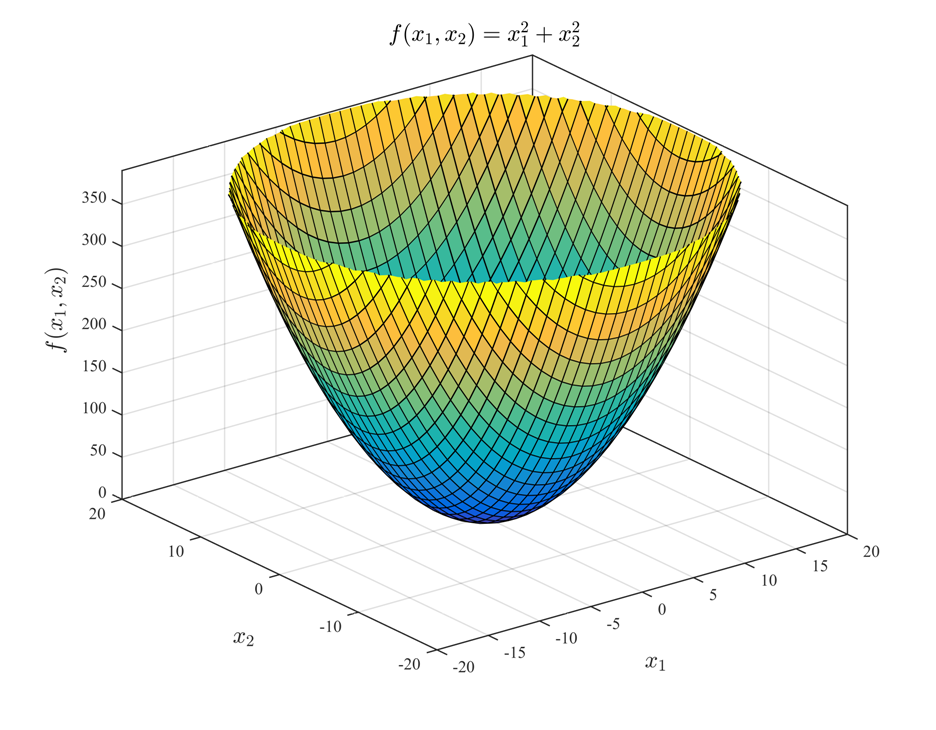 E
w1
w2
Gradient Descent
Online learning zig-zags around the direction of steepest descent
constraint from 
training case 1
w1
constraint from 
training case 2
w2
Softmax Classifier
Logistic Regression
Logistic Regression
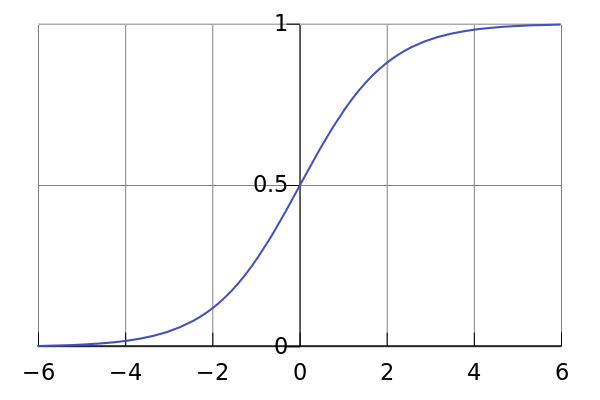 Logistic Function
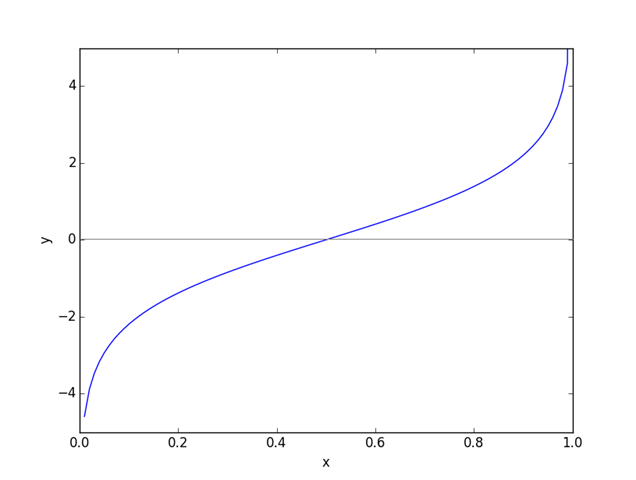 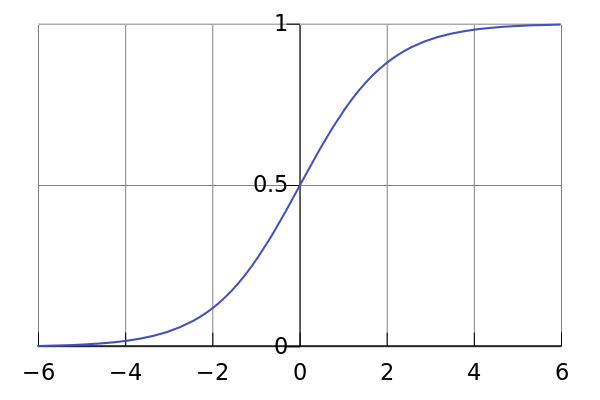 Sigmoid function: maps x to range [0-1]
Logistic Regression
How do we do classification?






Or:
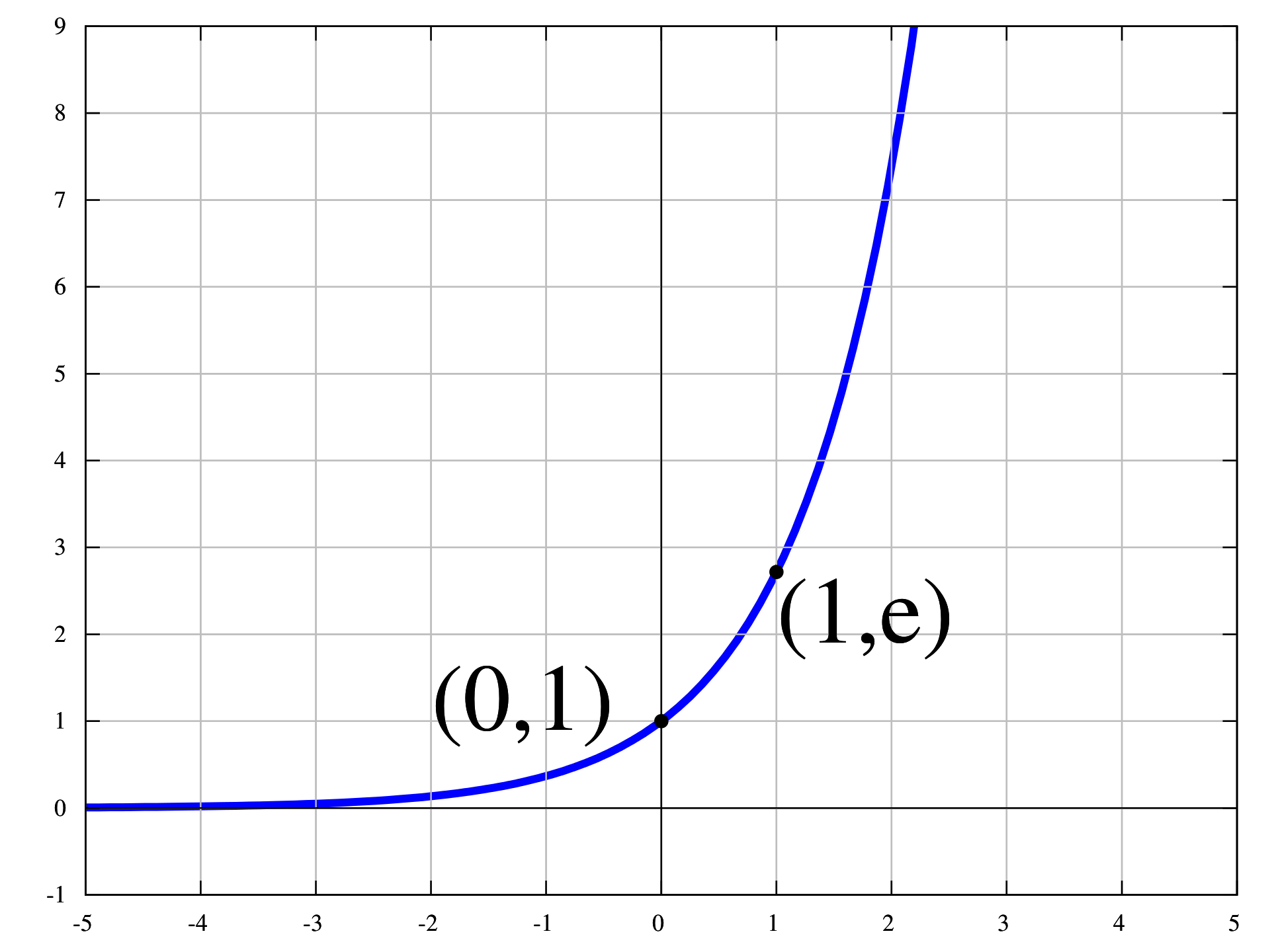 Multinomial Logistic Regression
Multiple classes: weights wc for each class c




Softmax takes a vector of real numbers and normalizes it into a probability distribution
Softmax/Logistic Regression
Training
Cross Entropy
Derivative of Cross Entropy Loss with Softmax
Experiments with Keras
See Jupyter notebook:
http://attardi-4.di.unipi.it:8000/user/attardi/notebooks/HLT/MLP.ipynb
Keras Modules
from keras.models import Sequential
from keras.layers import Dense, Activation, Input, 
from keras.layers import Flatten, Embedding

# Parameters
num_words = 5000
maxlen = 80    # max sentence length
batch_size = 32
embedding_dims = 50
Binary Perceptron Classifier with Keras
model = Sequential()
# trick to build a one-hot representation
model.add(Embedding(5000, # size of vocabulary
                    50,   # embeddings size
                    input_length=80, # max sentence length
                    embeddings_initializer='identity’,
                    trainable=False))  # do not train the embeddings
model.add(Flatten())
model.add(Dense(1)) # single value
model.add(Activation('sigmoid'))
model.compile(loss='binary_crossentropy',
              optimizer='adam',
              metrics=['accuracy’])
Load data
from keras import imdb
(x_train, y_train), (x_test, y_test) = imdb.load_data(num_words=max_words)

# pad sequences to the same length
from keras.preprocessing import sequence
x_train = sequence.pad_sequences(x_train, maxlen=maxlen)
x_test = sequence.pad_sequences(x_test, maxlen=maxlen)

# vocabulary
word_index = imdb.get_word_index()
Train the Model
model.fit(x_train, y_train,
          batch_size=32,
          epochs=10,
          validation_data=(x_test, y_test))
Test the model
predictions = model.predict(x_test)


errors = y_test - predictions.round().flatten()
accuracy = len(errors[errors==0])/len(errors)
Traditional NLP
Classification with Word Vectors
Tipically in NLP deep learning: 
Learn both W and word vectors x 
Learn both conventional parameters and representations
Very large set of parameters
Perceptron using Word Embeddings
model = Sequential()
model.add(Embedding(num_words,
                    50, # embeddings size
                    input_length=80)) # max sentence length
model.add(Flatten())
model.add(Dense(1)) # single value
model.add(Activation('sigmoid'))
model.compile(loss='binary_crossentropy',
              optimizer='adam',
              metrics=['accuracy’])
Perceptron using pre-trained Word Embeddings
# Load GloVe embeddings
import glove
glove_embeddings = glove.Glove.load_stanford(glove_6B_50d_path)
num_words = len(word_index) + 1 # +1 for padding
# Initialize with random weights
word_embeddings = np.random.uniform(-0.2, 0.2, (num_words, 50))

for word, i in word_index.items():
    if i >= num_words:
        continue
    idx = glove_embeddings.dictionary.get(word)
    if idx is not None:
        # words not found in embeddings will have random weights
        word_embeddings[i] = glove_embeddings.word_vectors[idx]
Perceptron using Pretrained Word Embeddings
model = Sequential()
model.add(Embedding(word_embeddings.shape[0],
          word_embeddings.shape[1],
          weights=[word_embeddings],
          input_length=maxlen))
model.add(Flatten())
model.add(Dense(1)) # single value
model.add(Activation('sigmoid'))
model.compile(loss='binary_crossentropy',
              optimizer='adam',
              metrics=['accuracy’])
Multilayer Neural Networks
Neural network can approximate nonlinear decision boundaries
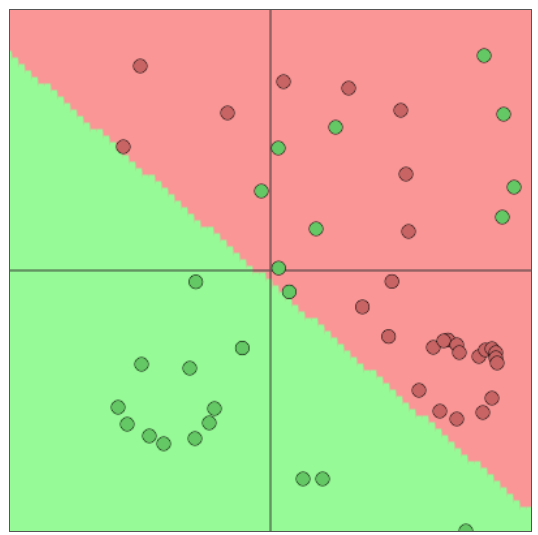 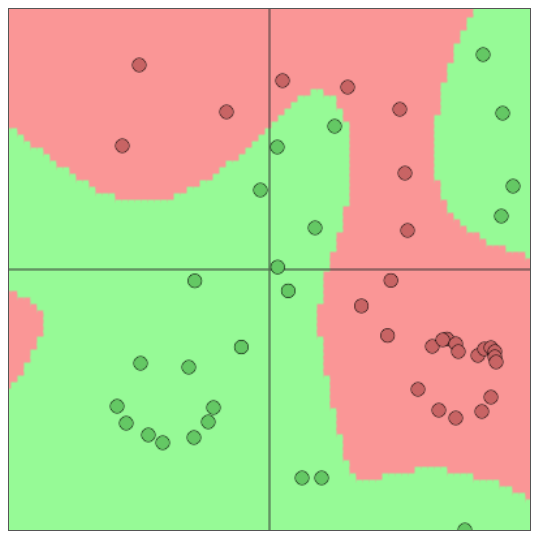 Slide from Matthew Lamm
Multilayer Perceptron
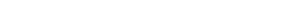 Introduce an additional layer in the softmax classifier with a non-linearity
MLPs are fundamental building blocks of more complex neural systems!
●
●●●●●●●●●●●●●●●
●●●●●●
●●●●●●
●●●●●●
●●●●●●
●●●●●●
This	  film	    was	      just	     brilliant
x
MLP with Pretrained Embeddings
model = Sequential()
model.add(Embedding(word_embeddings.shape[0],
                    word_embeddings.shape[1], 
                    weights=[embedding_matrix], 
                    input_length=maxlen, 
                    trainable=False))
model.add(MaxPooling1D(pool_size=2, strides=1))
Model.add(Flatten())
model.add(Dense(10, activation='relu’))   # first layer
model.add(Dense(1, activation='sigmoid’)) # second layer
model.compile(optimizer='adam',
              loss='binary_crossentropy',
              metrics=['accuracy'])
MaxPooling1D
A convolution layer takes a pool of input vectors of the given pool_size.
These vectors are reduced to a single vector, in the case of MaxPooling1D by taking the largest value alon each dimension.
Output features
●●●●●●
●●●●●●
●●●●●●
●●●●●●
Max
●●●●●●
●●●●●●
●●●●●●
●●●●●●
●●●●●●
●●●●●●
pool size
Input features
●●●●●●
●●●●●●
●●●●●●
●●●●●●
●●●●●●
This	  film	    was	      just	     brilliant